Національна школа суддів України
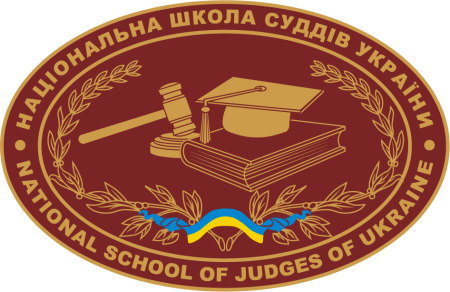 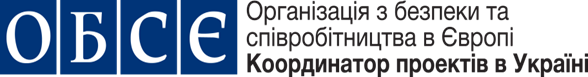 МОДУЛЬ 1
Демонстрація відео
Експрес-опитування
Національна школа суддів України
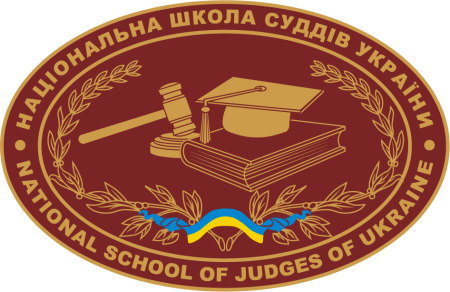 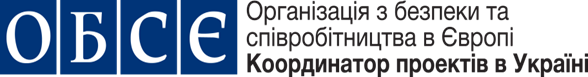 Питання для експрес-опитування:
 Чи є актуальними для сьогодення питання, які висвітлюються у відеоролику? 
Які проблеми щодо застосування антикорупційного законодавства            виникають у судах або особисто у суддів? 
Чи допоможе, на Вашу думку, подолання цих проблем запобігти корупції?